UNIVERSITÀ DEGLI STUDI DI MODENA E REGGIO EMILIA Corso di Laurea in Informatica Progetto e sviluppo portale web per la tracciabilità dellaproduzione di articoli di un’azienda e terzisti
RelatoreProf. Riccardo Martoglia
Laureando  
Cristian Marsili
Anno Accademico 2021/2022
Tirocinio
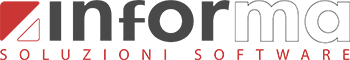 Scopo progetto
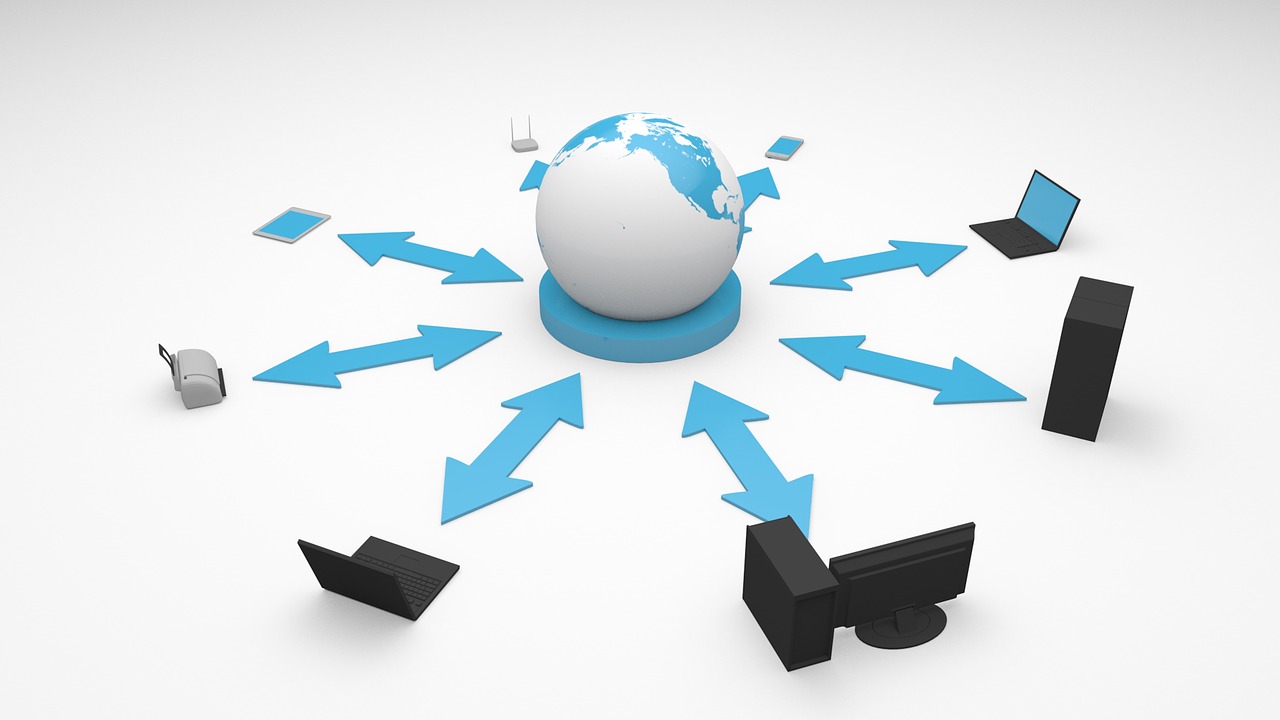 Fasi Sviluppo
Analisi progetto diapositiva 3
Implementazione
Conclusione
Tecnologie e linguaggi utilizzati
Analisi
Caso di studio
Fasi Sviluppo
Analisi progetto diapositiva 3
Implementazione
Conclusione
Tecnologie e linguaggi utilizzati
Analisi
Caso di studio
Caso di studio
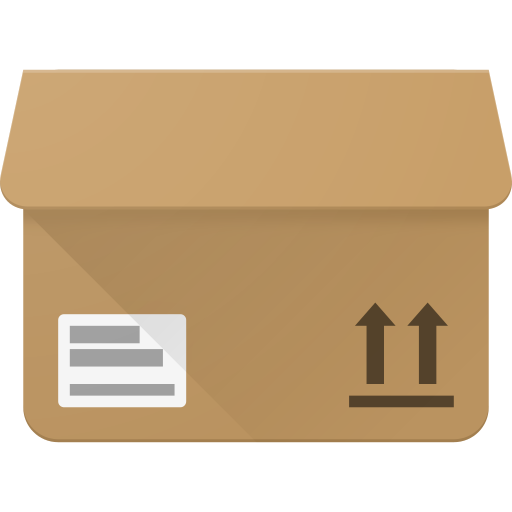 Fasi Sviluppo
Analisi progetto diapositiva 3
Analisi
Implementazione
Conclusione
Tecnologie e linguaggi utilizzati
Caso di studio
Tecnologie utilizzate
Analisi progetto diapositiva 2
SitePainter
PortalStudio
Tecnologie Utilizzate
Tomcat
PostgreSql
Linguaggi utilizzati
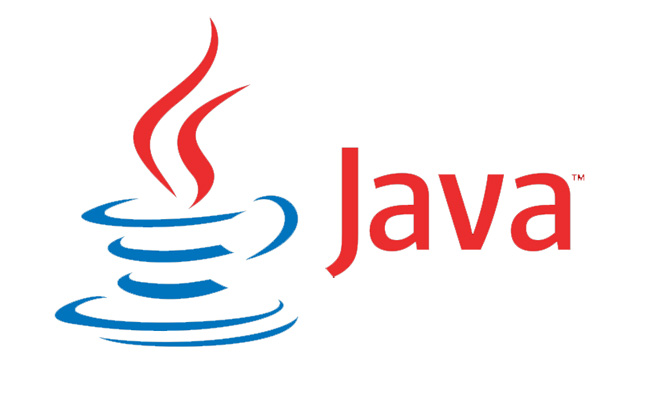 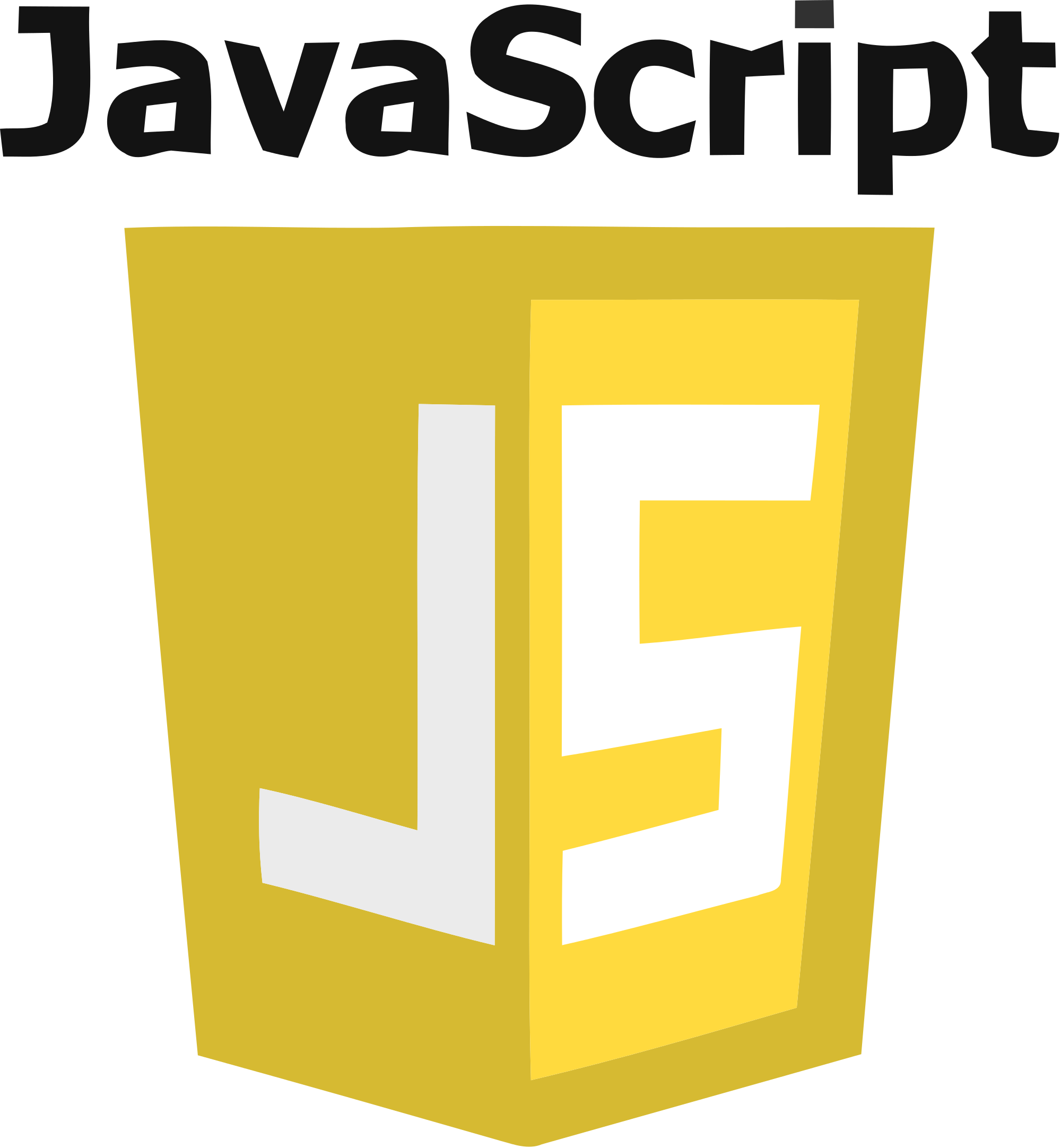 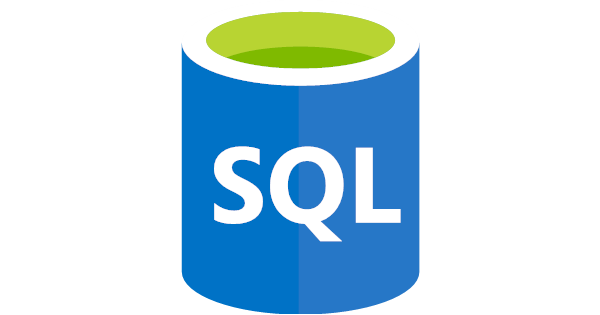 Fasi Sviluppo
Analisi progetto diapositiva 3
Analisi
Implementazione
Conclusione
Tecnologie e linguaggi
utilizzati
Caso di studio
Analisi
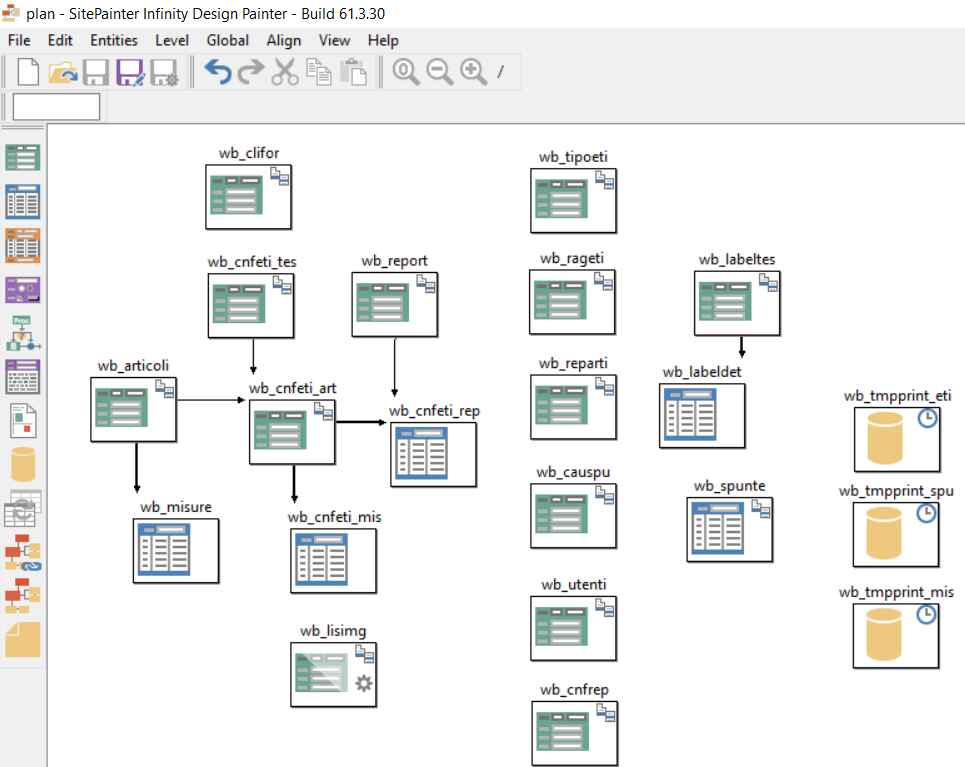 Base del progetto da cui sono state 
    sviluppate tutte le interfacce

Lo sviluppo dell’analisi è stato diviso 
    in più fasi perché troppo complessa 
    e creata insieme al tutor d’azienda

La plan generata dal SitePainter rappresenta in modo grafico 
    l’insieme di tabelle e relazioni utilizzate 
    nel progetto
Analisi
Prima fase sviluppo analisi
Sono state create le tabelle per l’anagrafica dei clienti e fornitori (wb_clifor), reportistica (wb_report), reparti (wb_reparti), articoli e misure (wb_articoli e wb_misure).



Queste saranno le tabelle da cui nasce il resto dell’analisi
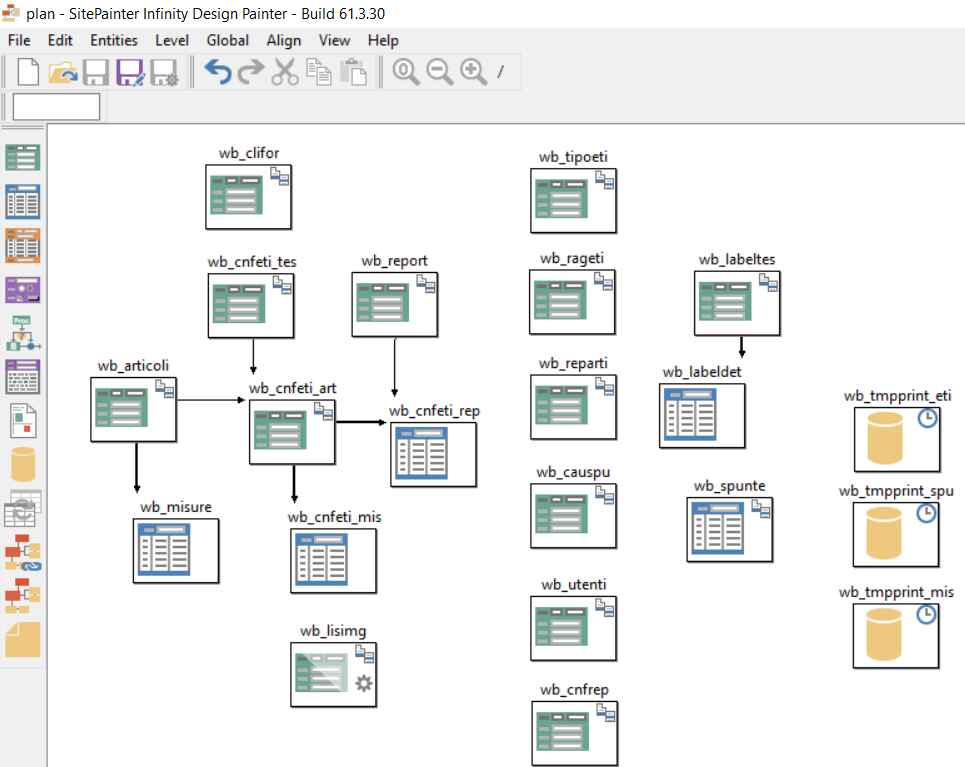 Analisi
Seconda fase sviluppo analisi
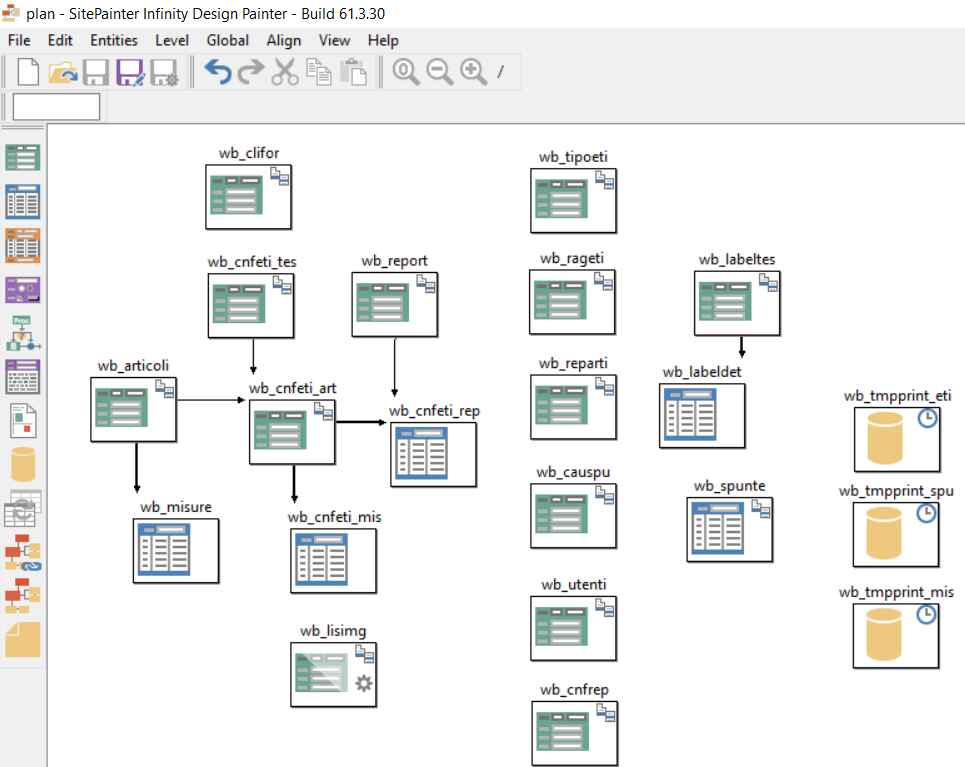 Sono state create le tabelle riguardanti le informazioni rilevanti da far visualizzare sull’etichetta e per la sua generazione divise per cliente ed articolo



Per la gestione delle strutture delle etichette divise per tipo c’è la tabella wb_cnfeti_rep, ma nel caso non sia assegnato nulla data la grande quantità di articoli c’è una tabella contenente quelli di default.
Analisi
Terza fase sviluppo analisi
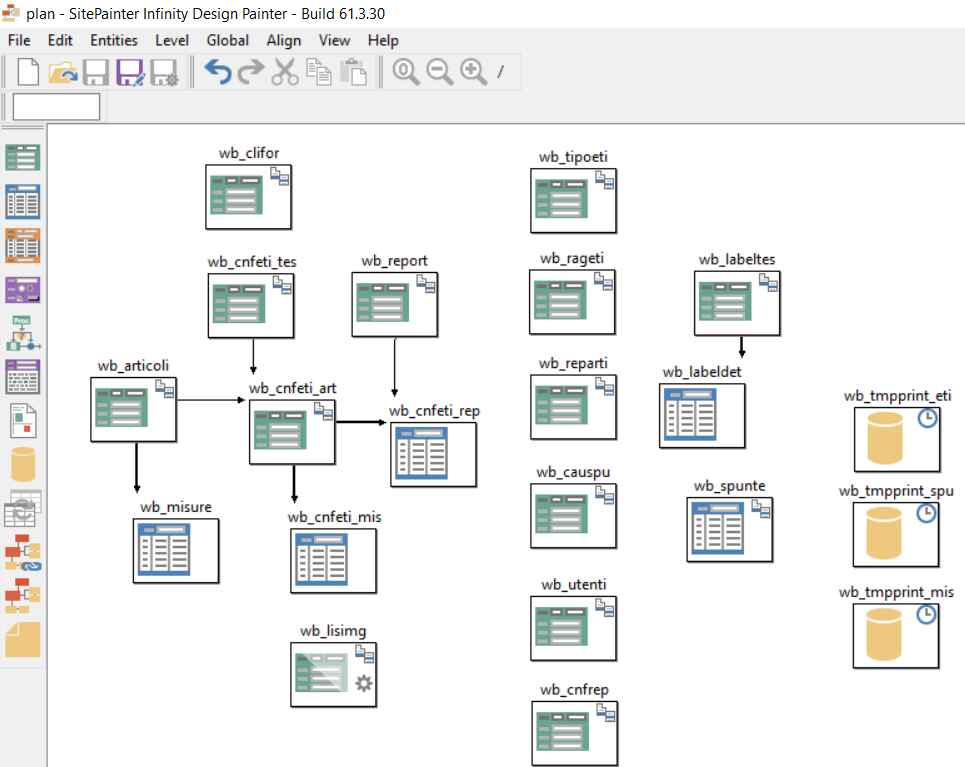 Gestione del tracciamento tramite l’utilizzo delle tabelle wb_spunte e wb_causpu


Nella prima ci sono le spunte ricevute da un palmare nella seconda tutti i possibili motivi per il tracciamento
Analisi
Quarta fase sviluppo analisi
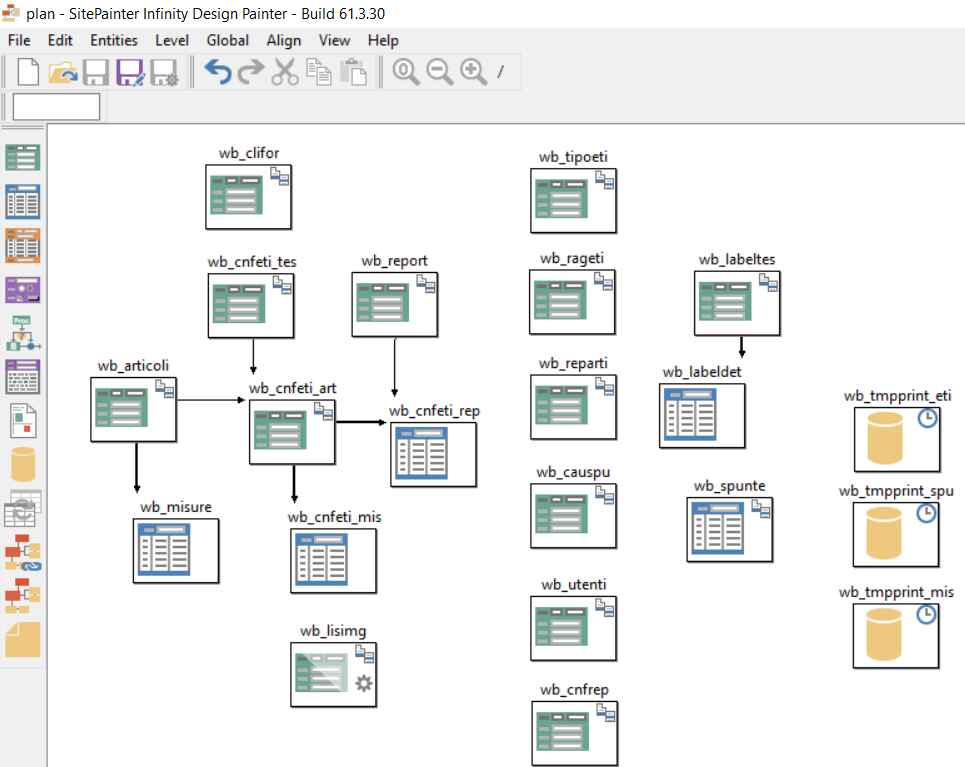 Focus maggiore sulla sicurezza



Tabelle per la storicizzazione della creazione dell’etichetta nel caso di utilizzi scorretti


Le tabelle per questo scopo sono wb_labeltes , wb_labeldet
Fasi Sviluppo
Analisi progetto diapositiva 3
Analisi
Implementazione
Conclusione
Tecnologie e linguaggi utilizzati
Caso di studio
Implementazione
Interfaccia Stampa etichette
Facilità d’uso
Etichette divise per tipo – cliente – articolo per proporre la struttura dell’etichetta più coerente con i dati inseriti dall’operatore 
Due interfacce sviluppate su SitePainter(1) in Java e PortalStudio(2) in Javascript e poi unite che comunicano tra di loro tramite l’utilizzo di eventi
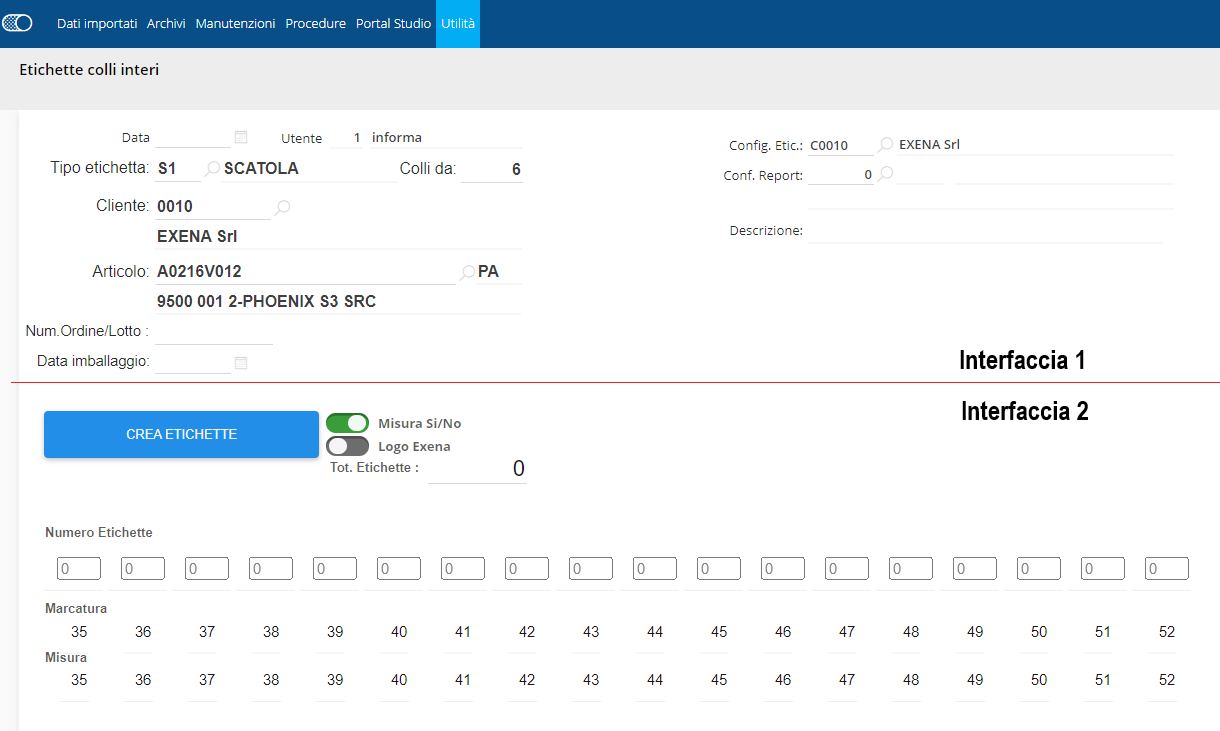 Implementazione
Esempio etichetta
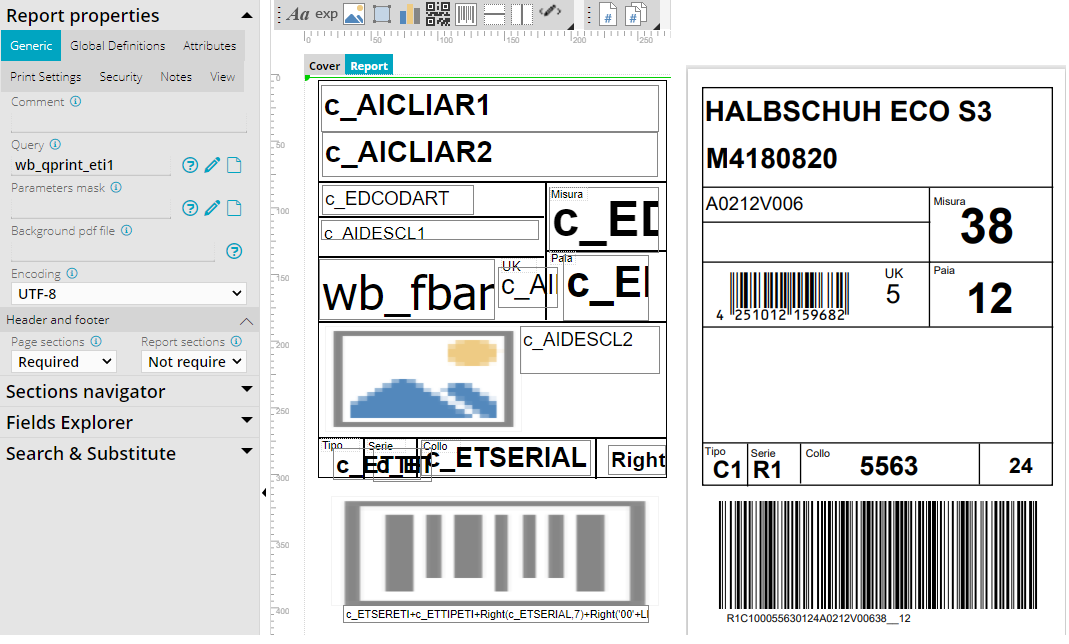 Nella parte superiore ci sono le informazioni relative all’articolo in chiaro e nella parte inferiore per il tracciamento.

E’ presente anche un codice a barre di tipo Code128 scansionabile da un palmare con un'apposita applicazione per Android sviluppata da un programmatore esterno all’azienda

Dopo aver scansionato alcuni codici a barre vengono inviati sotto forma di spunta al portale web
Implementazione
Interfaccia Spunte
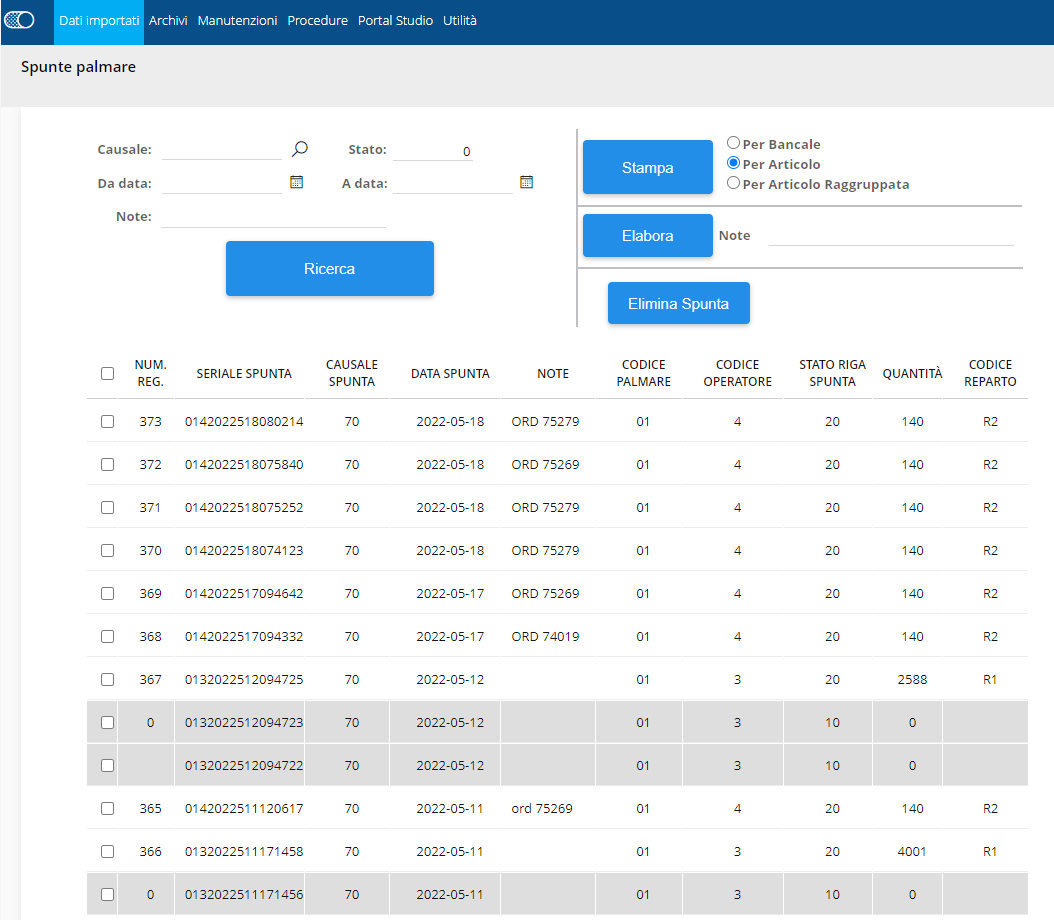 Elaborazione per estrarre informazioni dal codice a barre e confermare la spunta oppure eliminarla


La Causale determina il motivo della spunta per il tracciamento


Stampe per visualizzare gli articoli contenuti nella spunta
Implementazione
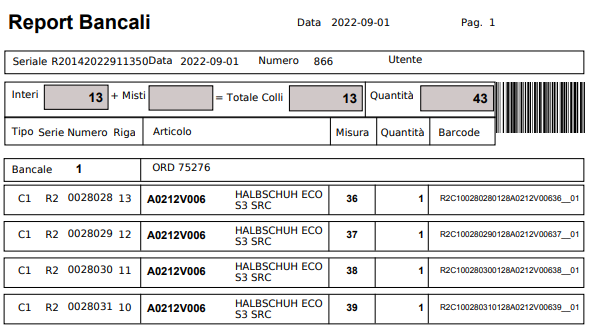 Esempi stampe spunte
Nel primo report Bancali è possibile vedere nel 
    dettaglio alcune informazioni contenute nelle 
    spunte



Nel secondo report per Articolo/Misura è
    possibile visualizzare lo stato degli articoli
    di una spunta per misura
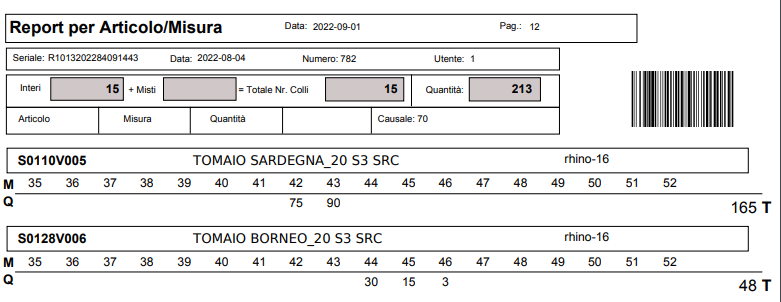 Fasi Sviluppo
Analisi progetto diapositiva 3
Analisi
Implementazione
Conclusione
Tecnologie e linguaggi utilizzati
Caso di studio
Conclusione
Progetto tutt’ora attivo in un'azienda che ci ha fornito un feedback reale sul suo utilizzo

Stampa di etichette molto elevata 

Storicizzazione non molto utile perché vengono generate più etichette di quelle previste

Ottimo controllo della produzione tramite l'utilizzo di stampe e causali all’interno della interfaccia delle spunte
Grazie per l’attenzione